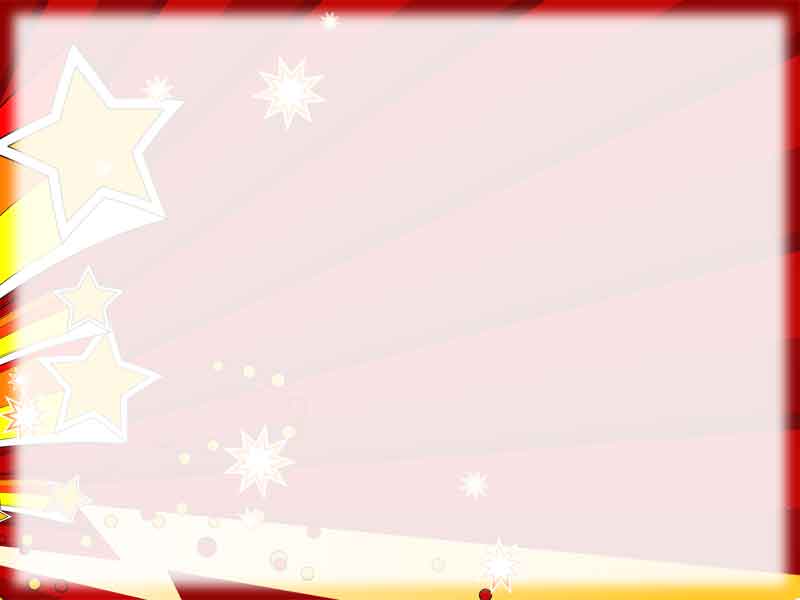 Муниципальное бюджетное дошкольное образовательное учреждение Детский сад №1 «Аленушка» городского округа город Октябрьский Республика Башкортостан Презентация к  конспекту непосредственно образовательной деятельности. Художественное творчество. Аппликация «Подарок папе»      вторая младшая группа
Подготовила и провела:
воспитатель I категории
Цыцулина Наталья Владимировна
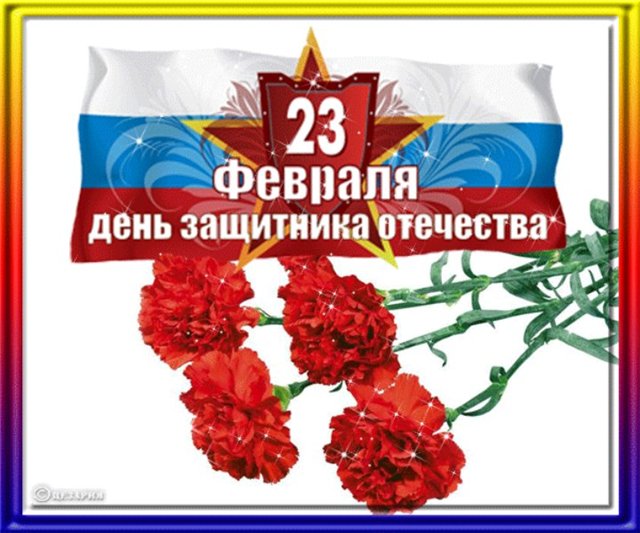 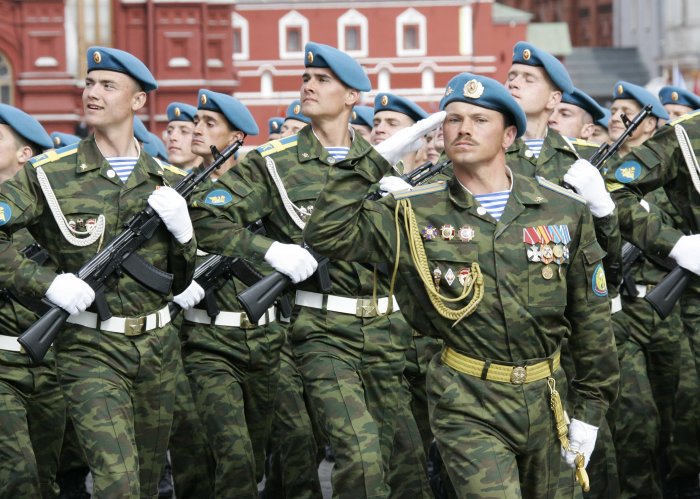 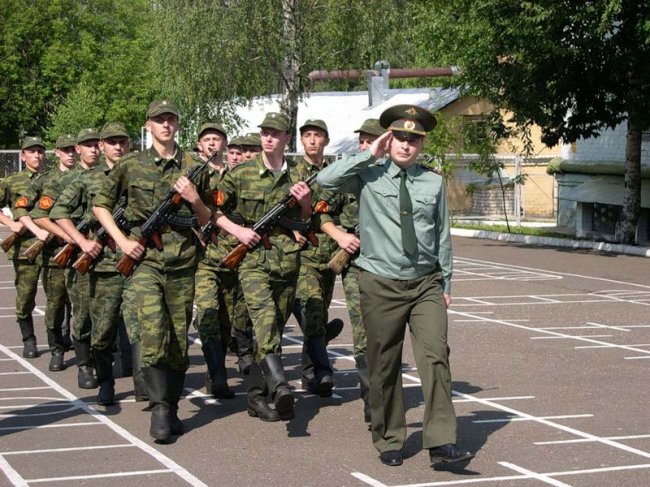 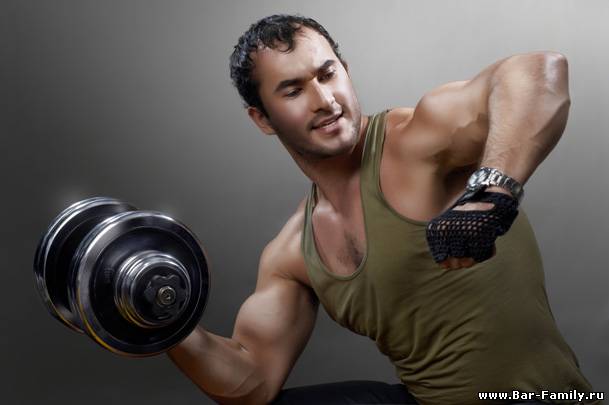 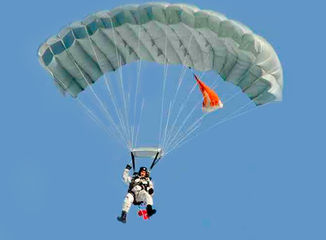 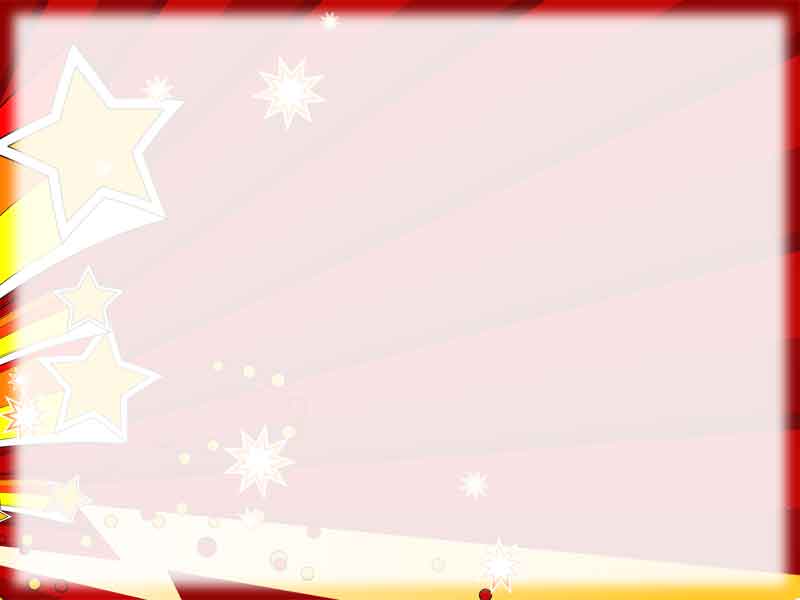 Дидактическая игра «Что нужно солдату»
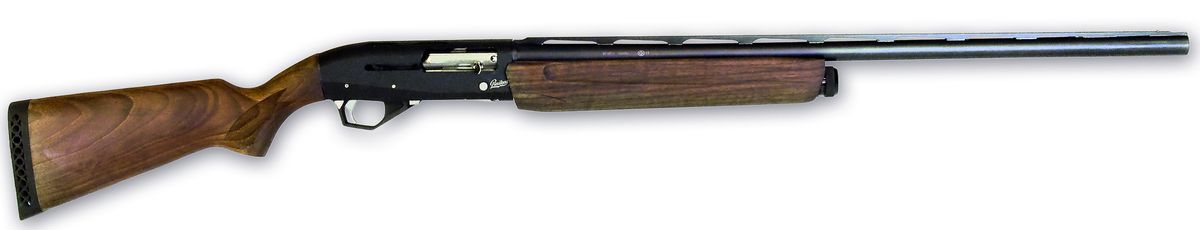 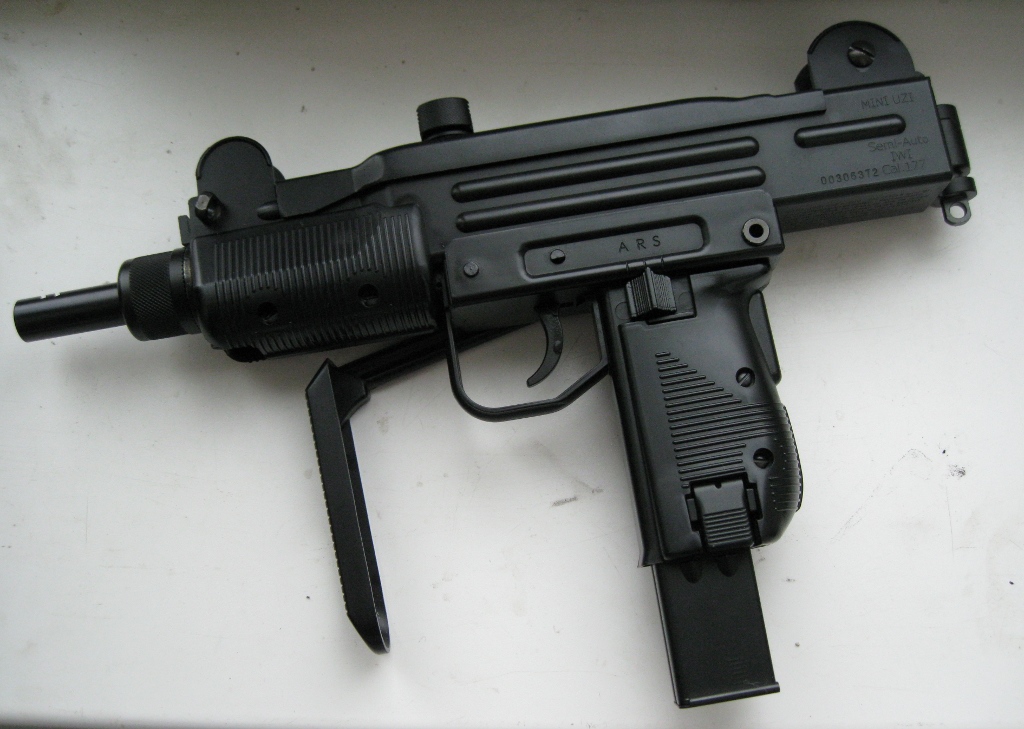 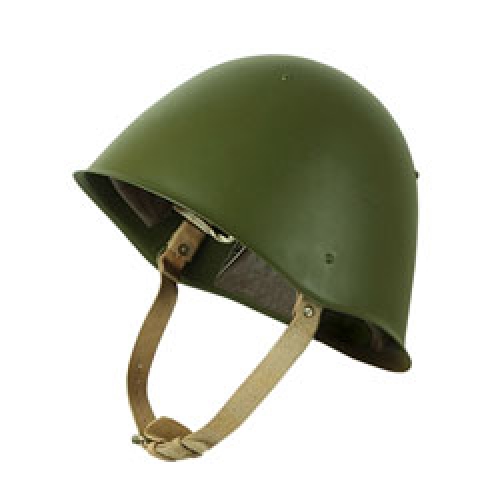 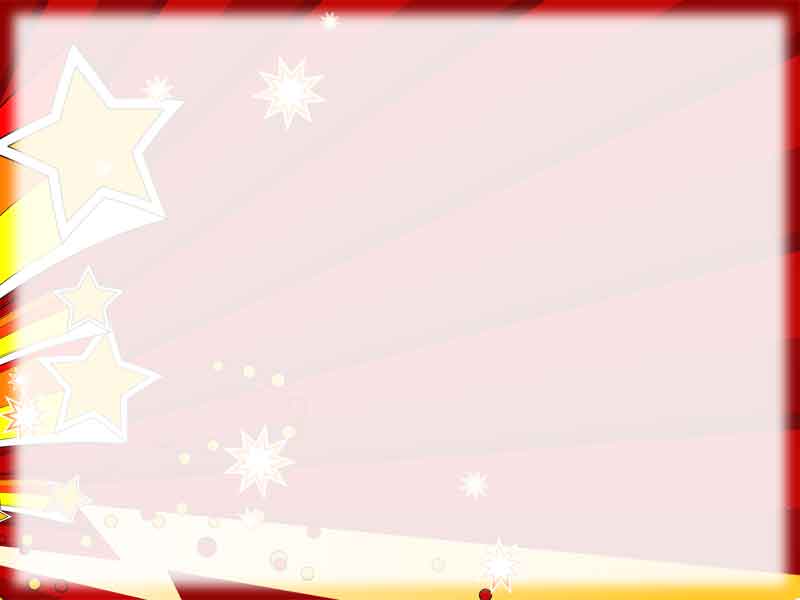 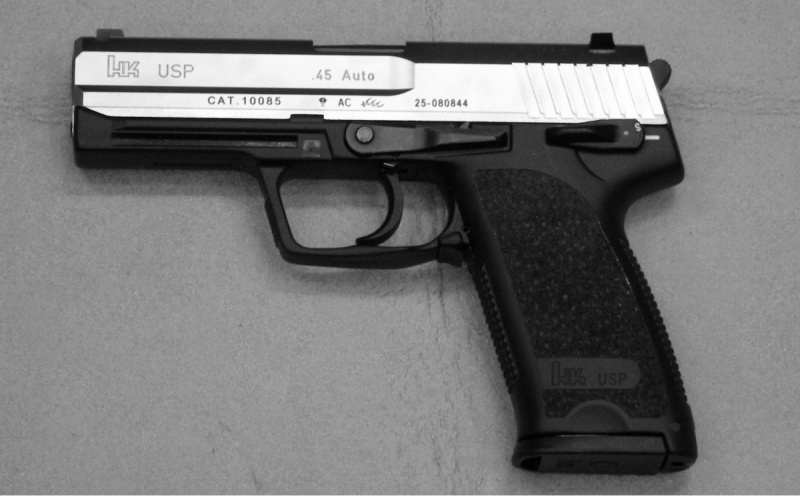 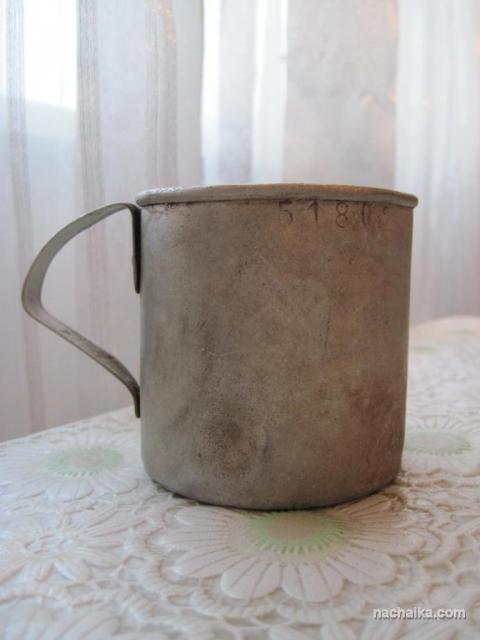 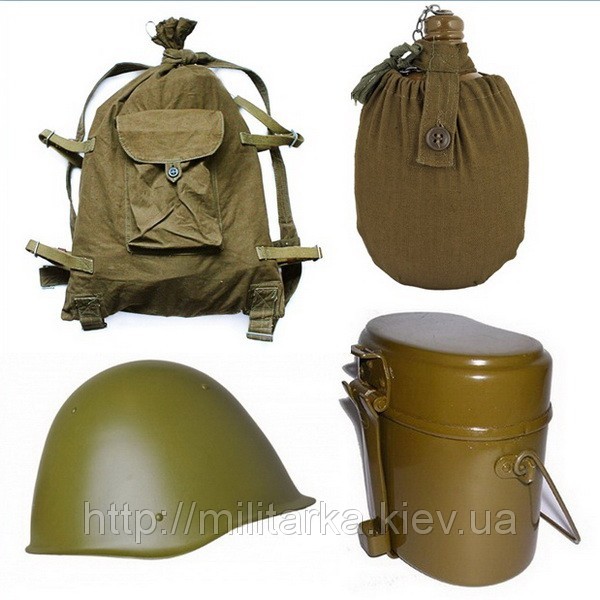 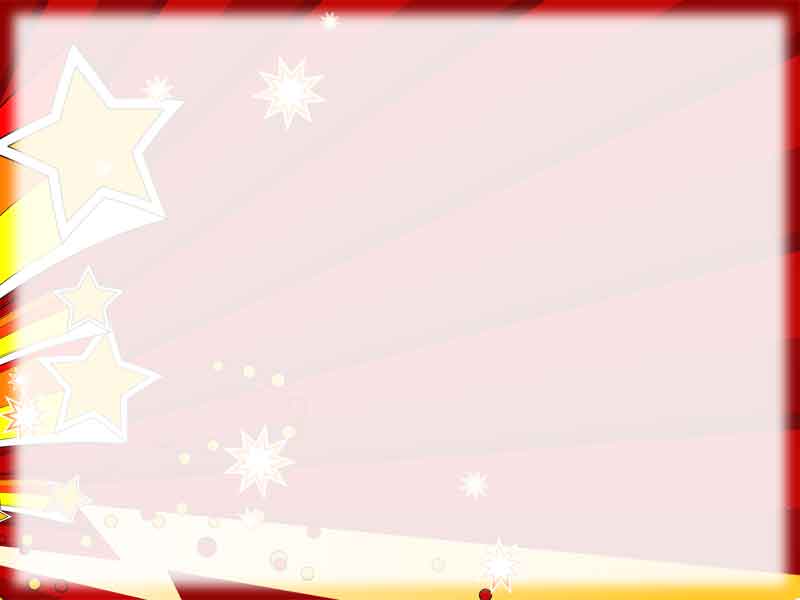 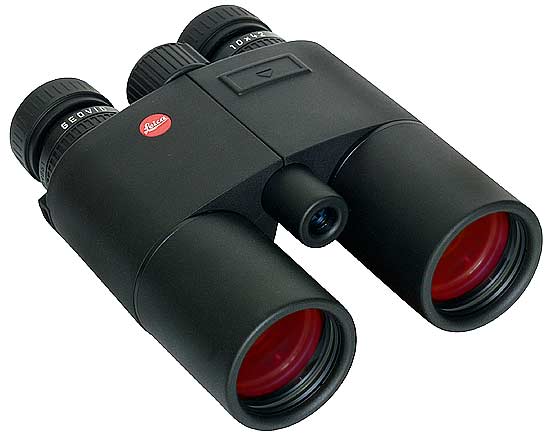 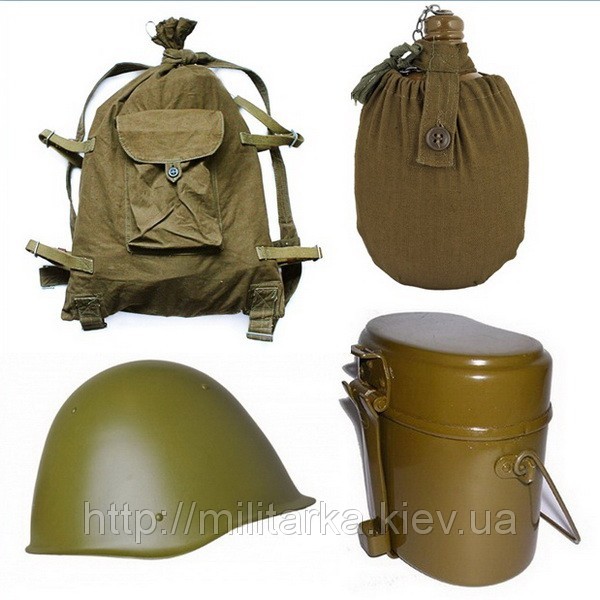 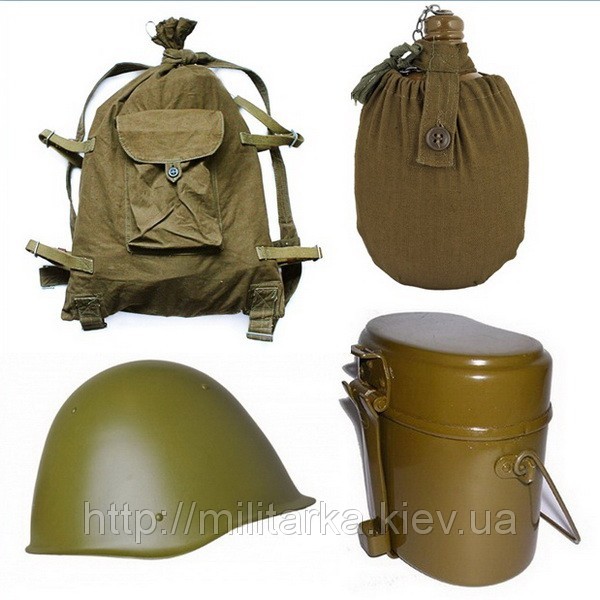